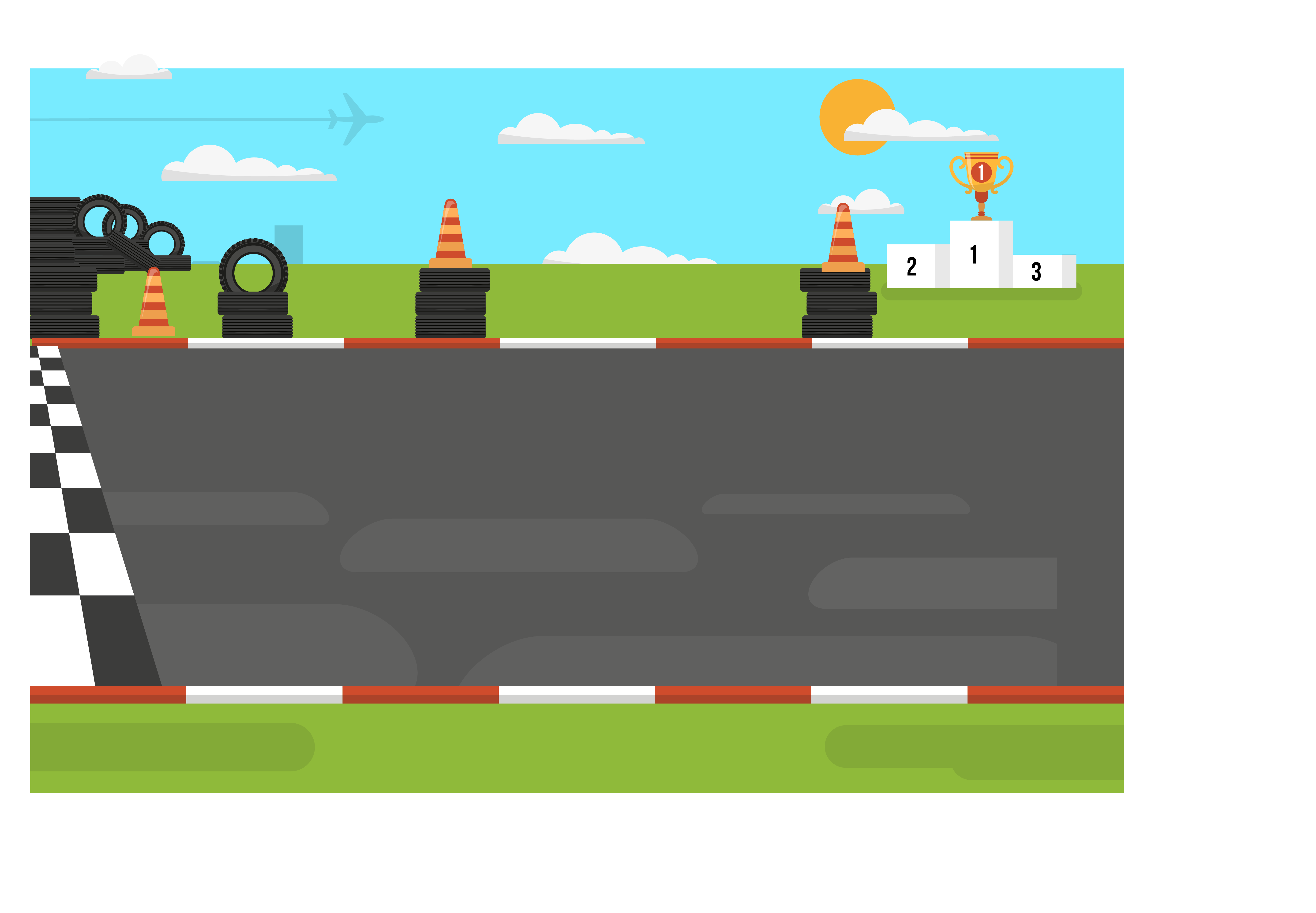 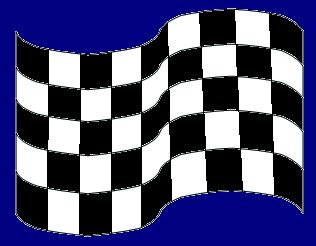 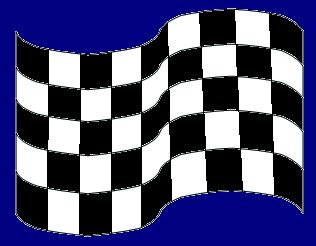 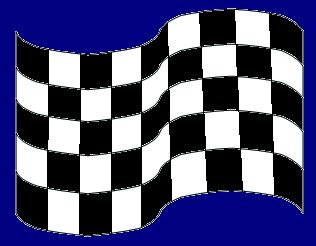 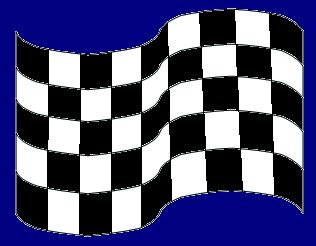 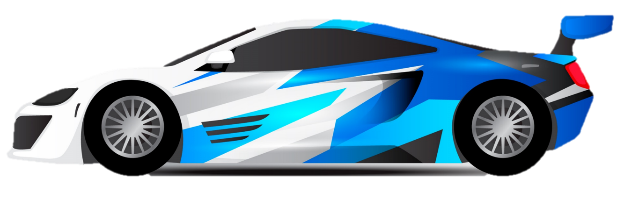 RACING!!!
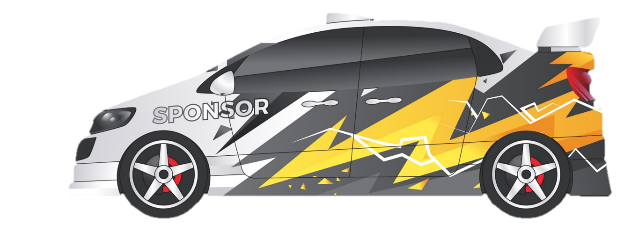 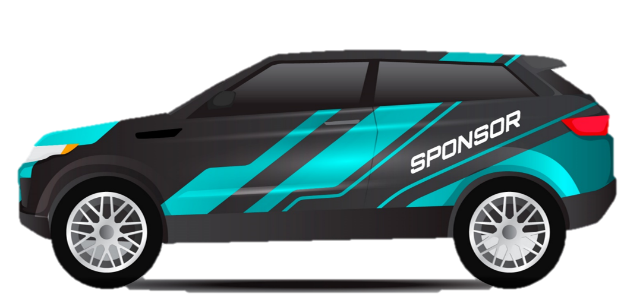 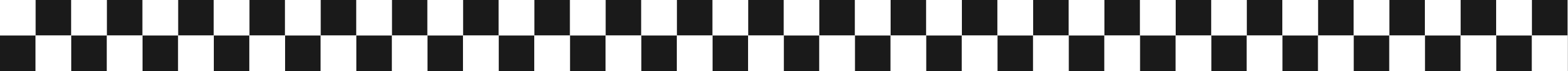 By: NK PowerSkills
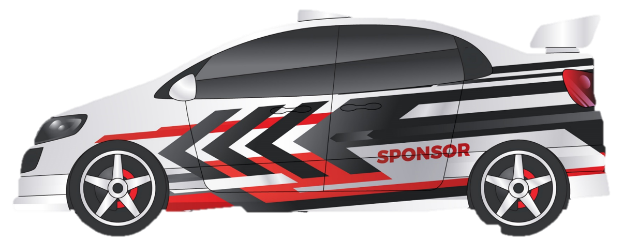 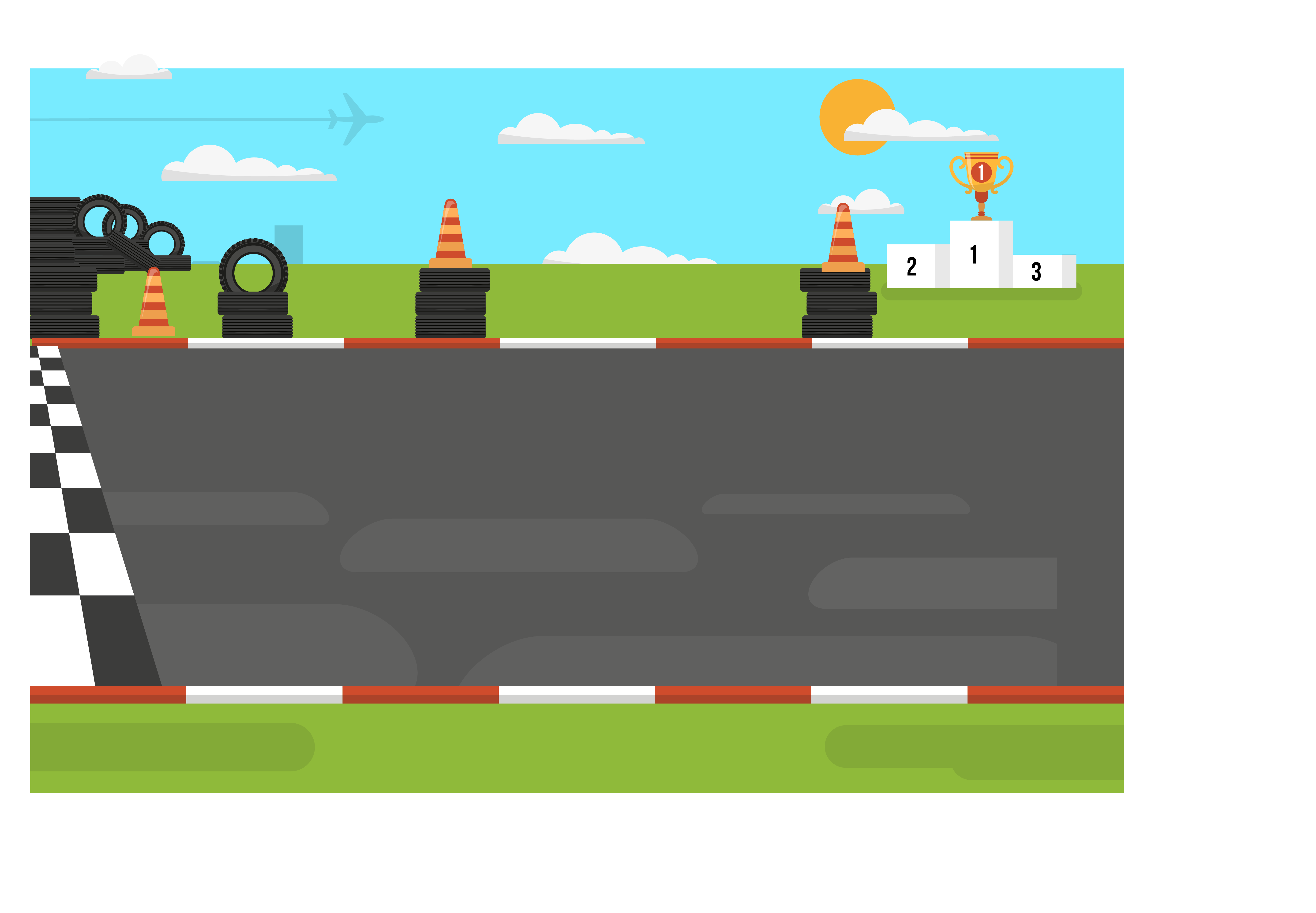 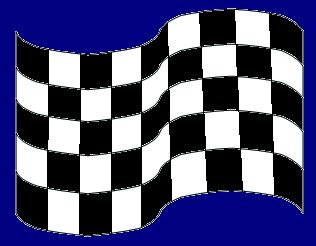 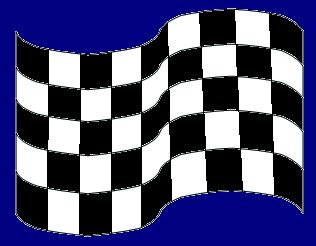 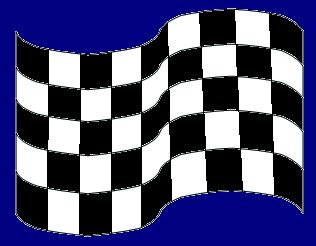 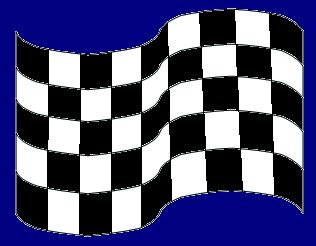 1
2
3
4
5
6
7
8
GO!!!
GO!!!
GO!!!
GO!!!
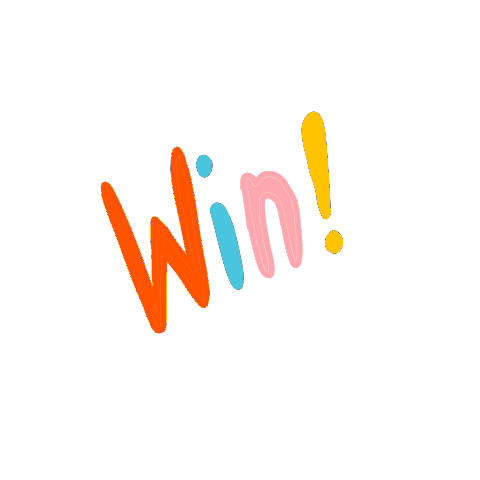 10
11
12
15
16
9
13
14
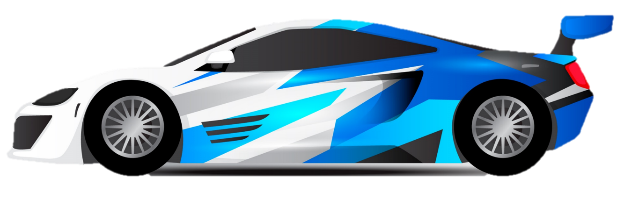 MẤT LƯỢT RỒI
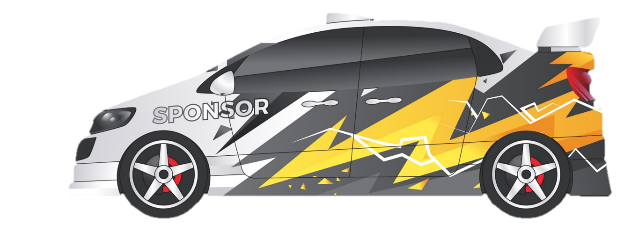 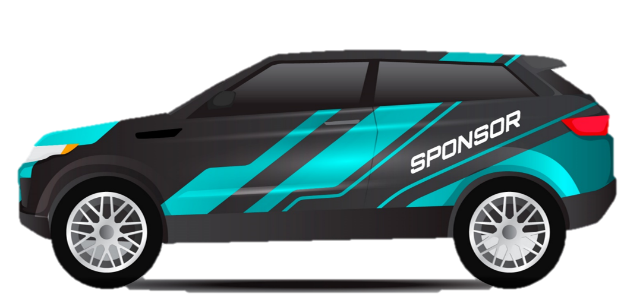 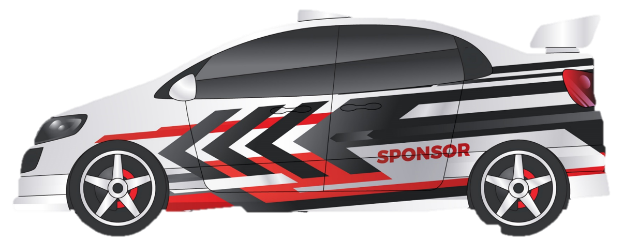 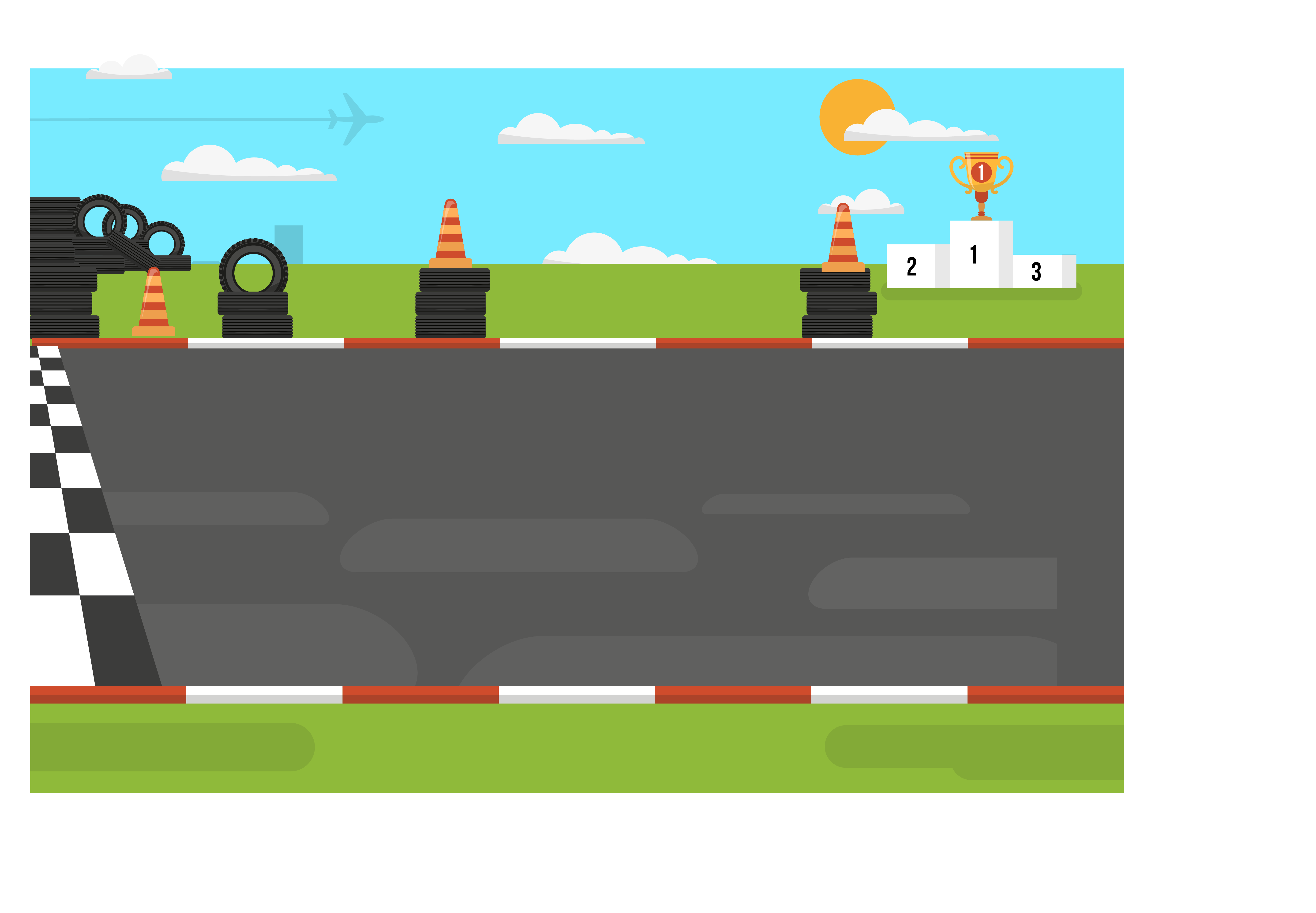 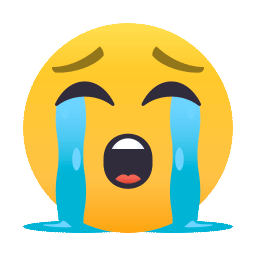 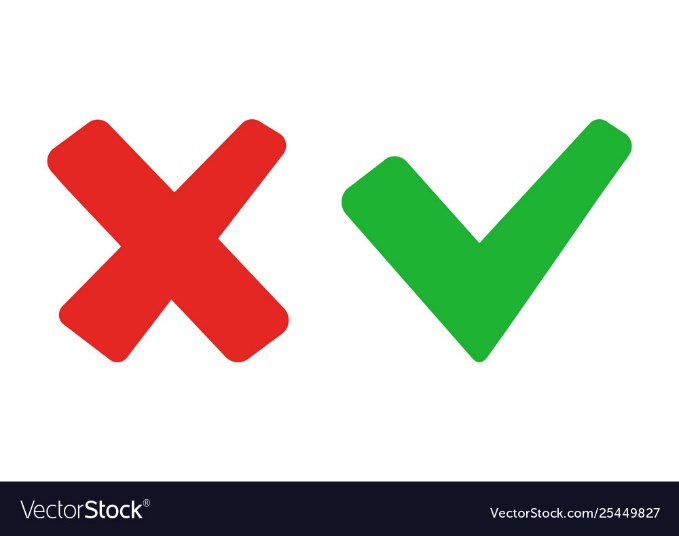 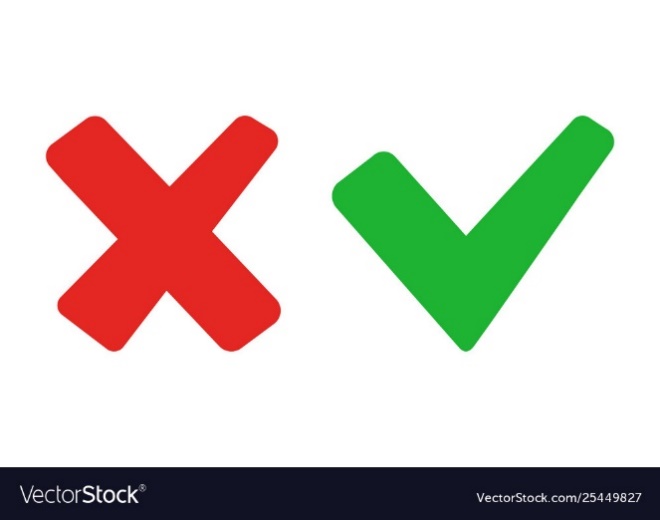 ĐÚNG
SAI
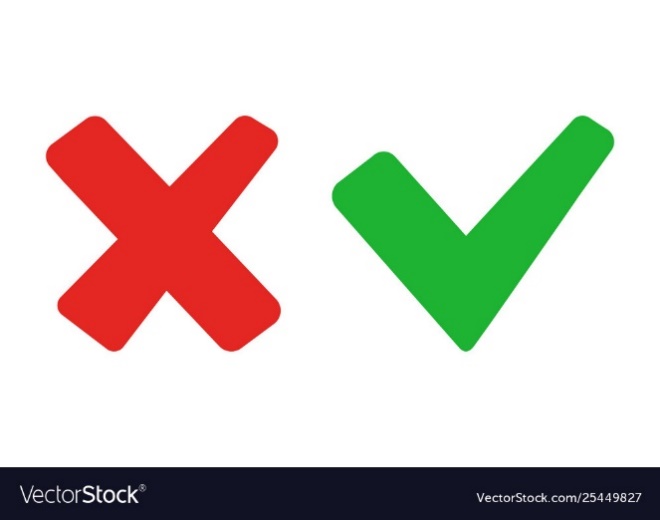 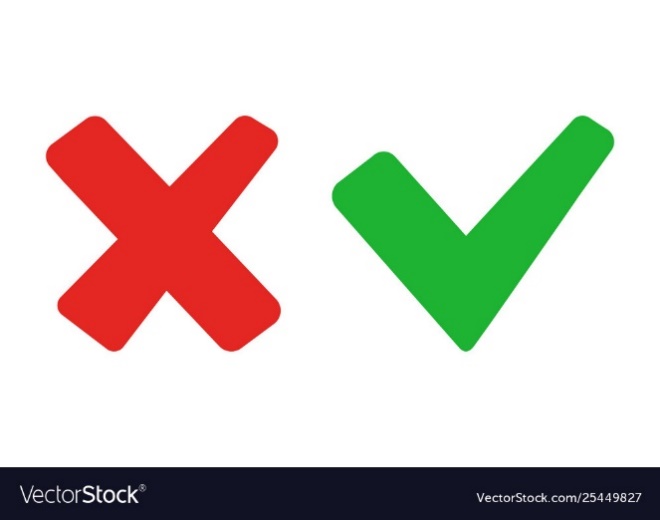 SAI
SAI
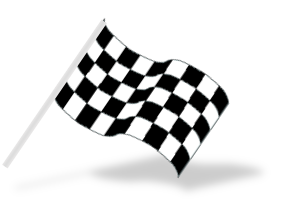 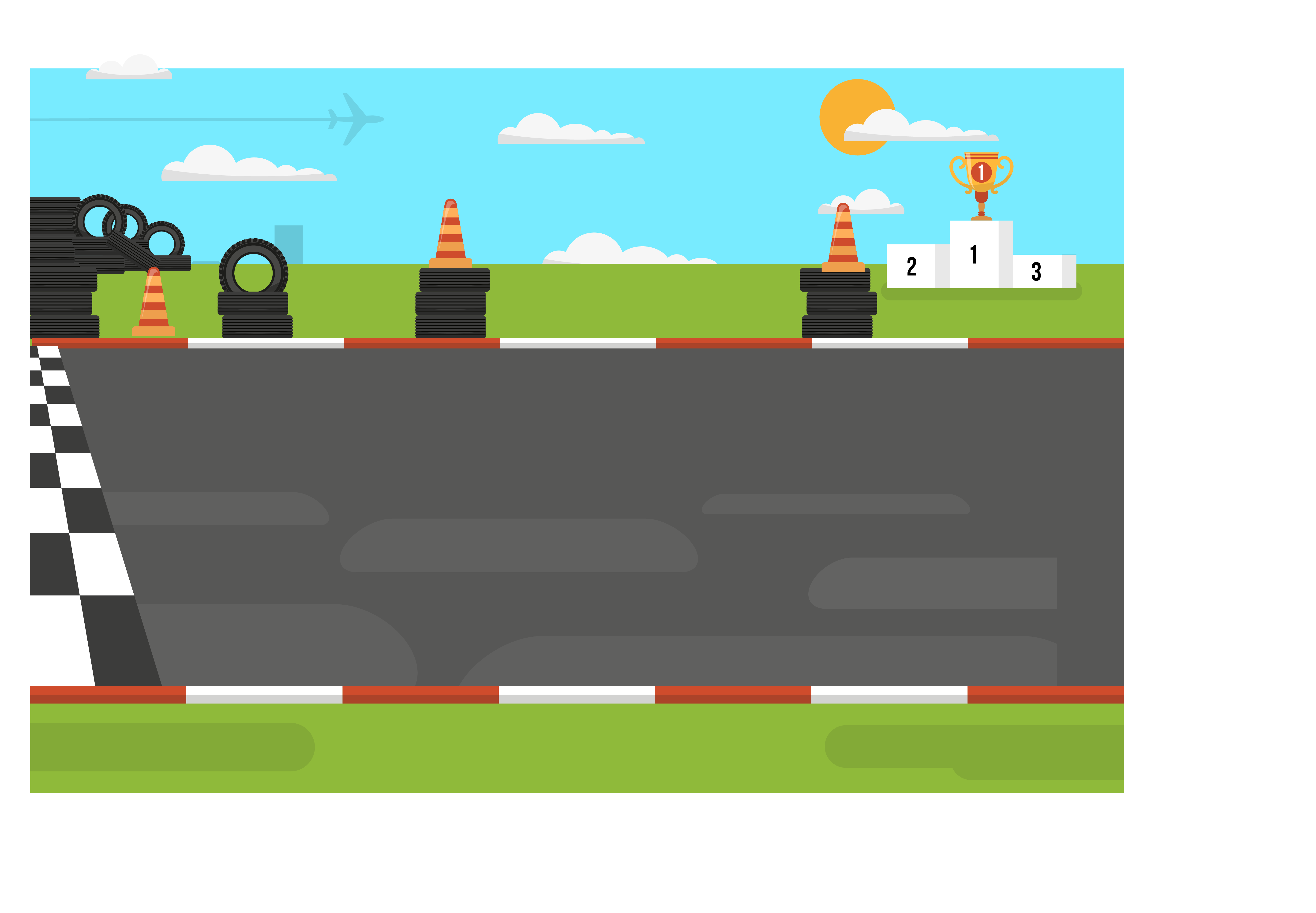 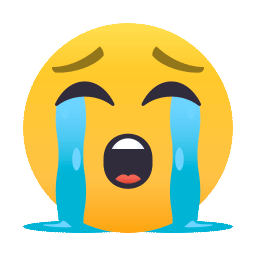 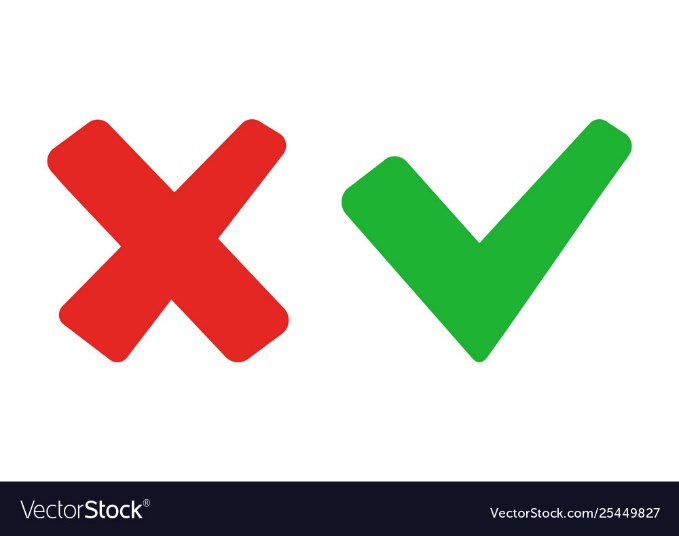 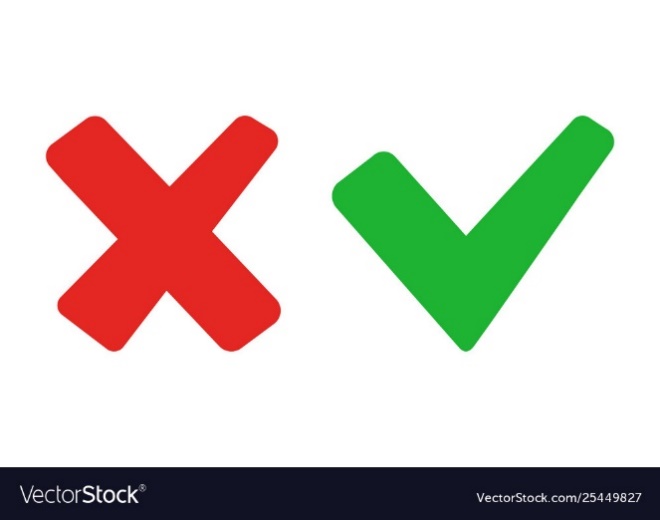 ĐÚNG
SAI
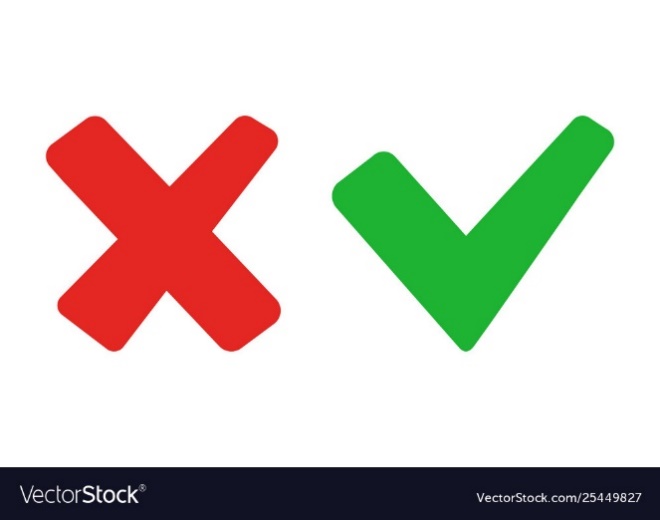 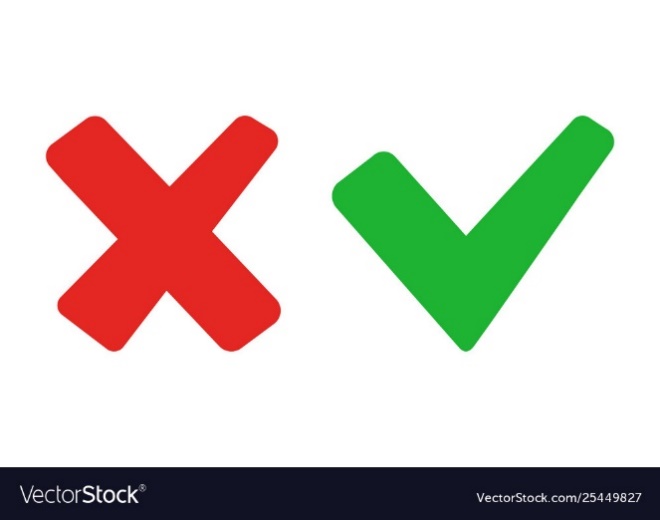 SAI
SAI
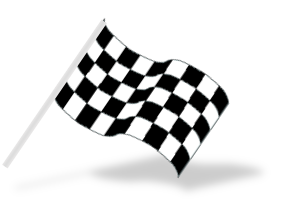 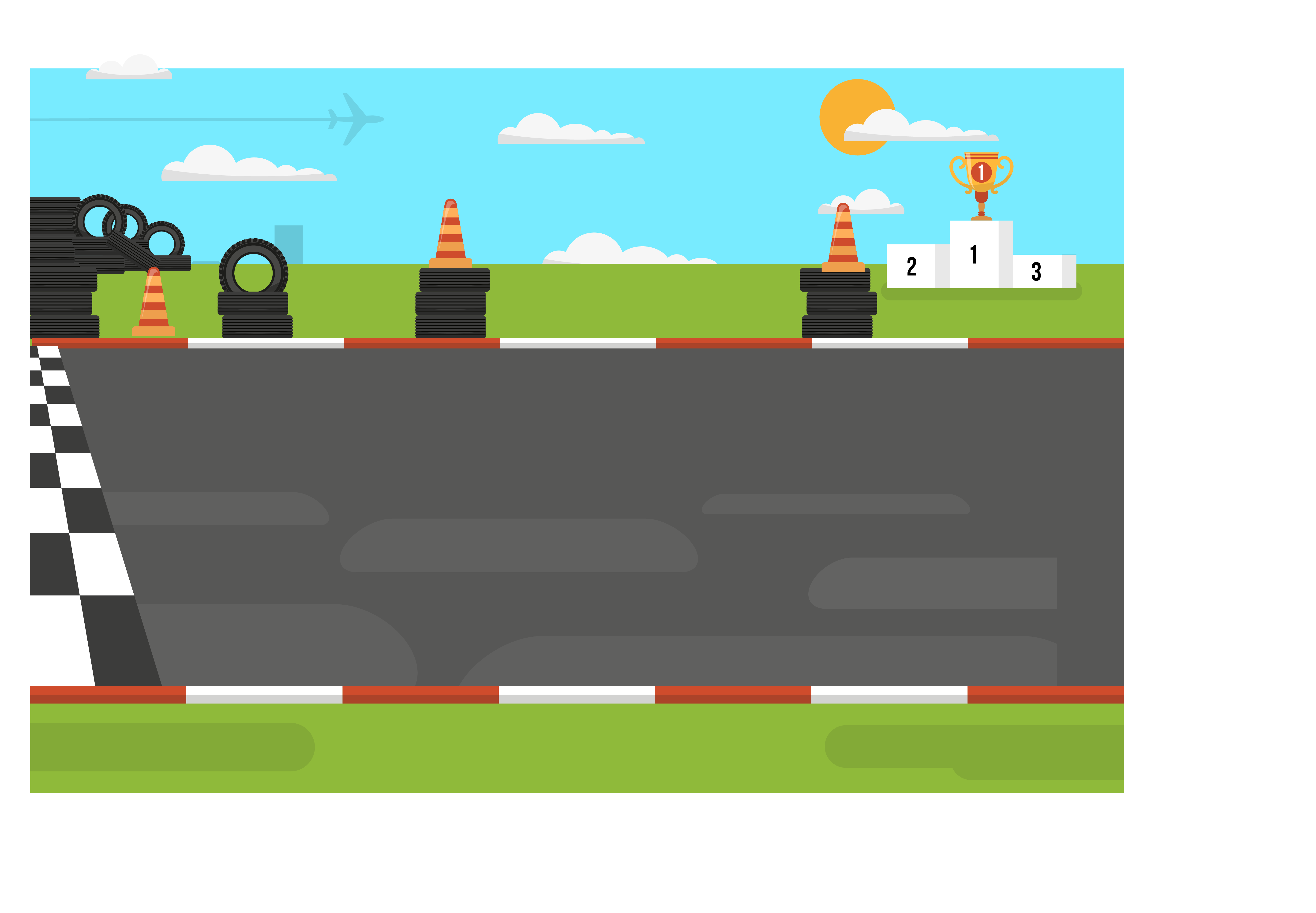 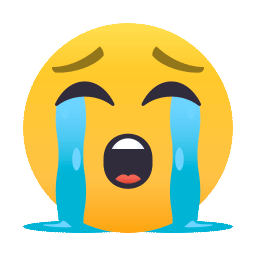 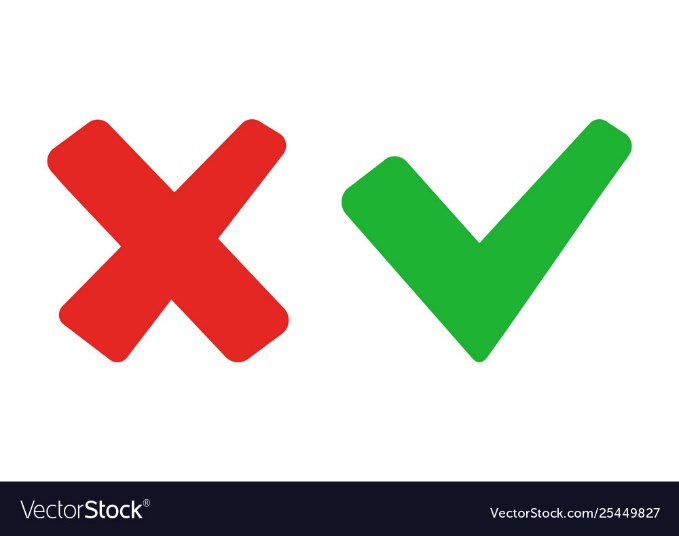 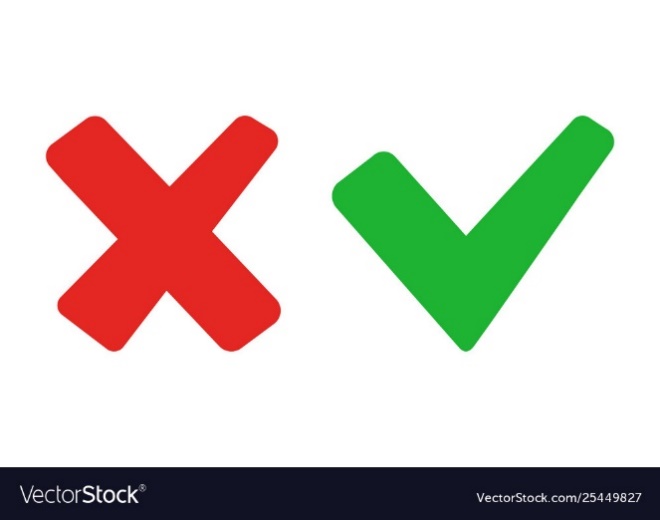 ĐÚNG
SAI
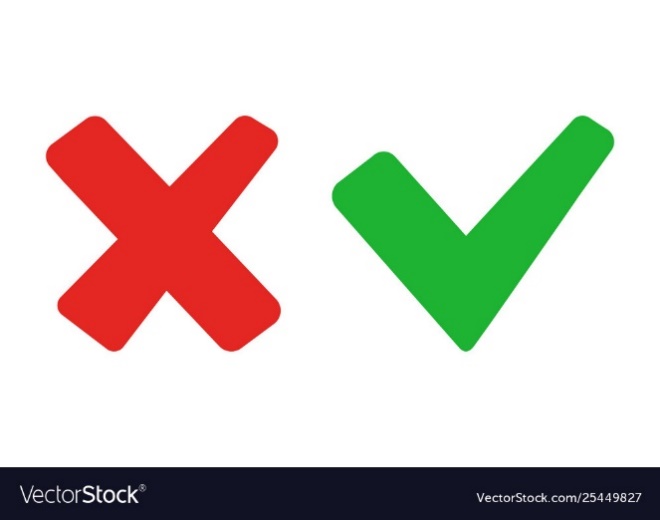 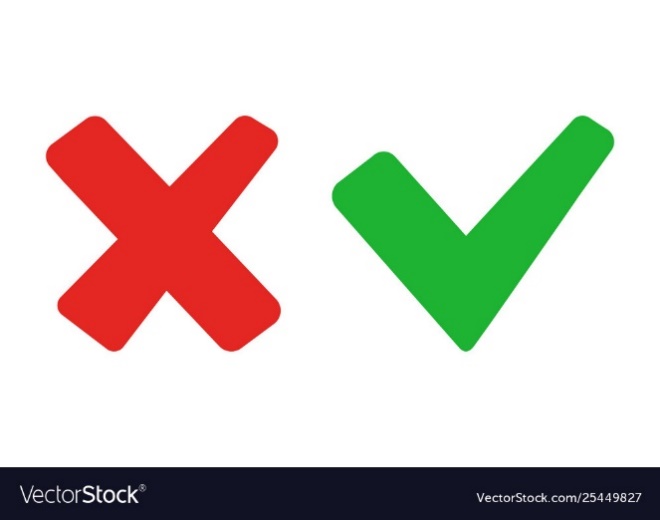 SAI
SAI
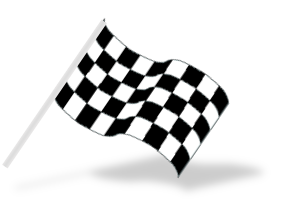 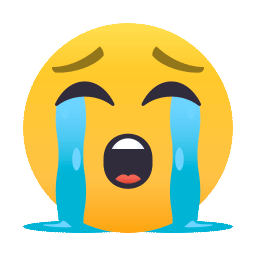 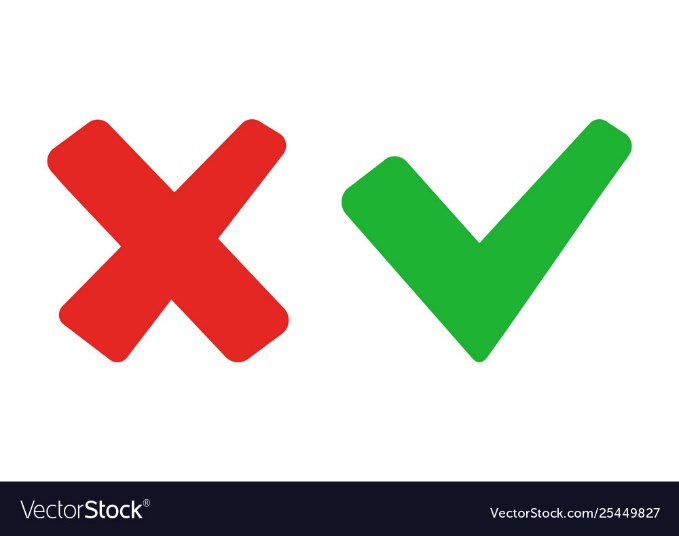 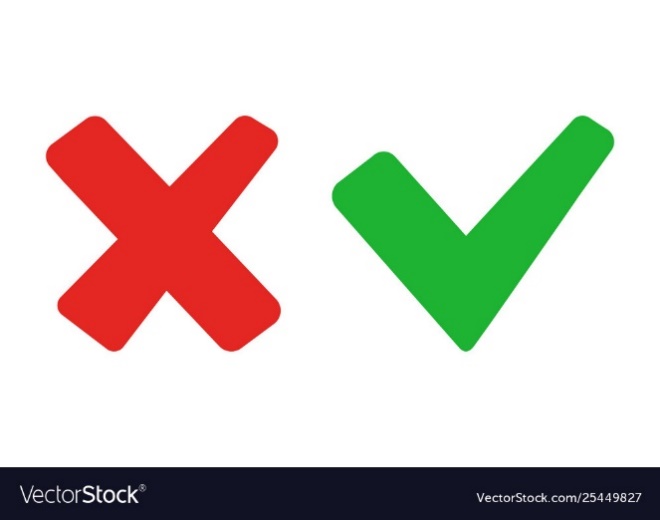 ĐÚNG
SAI
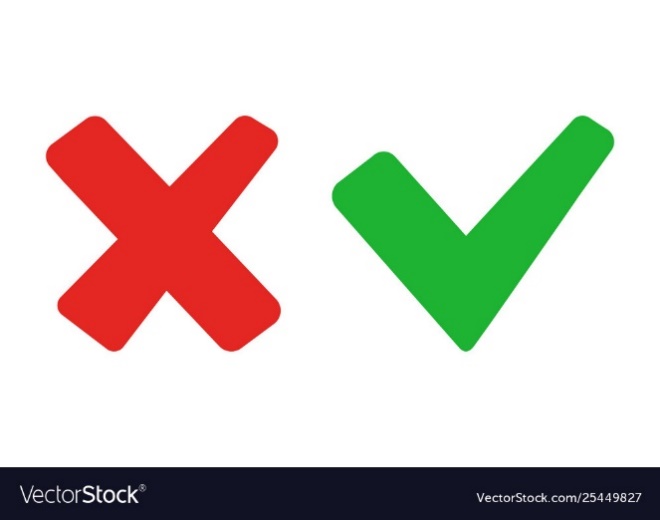 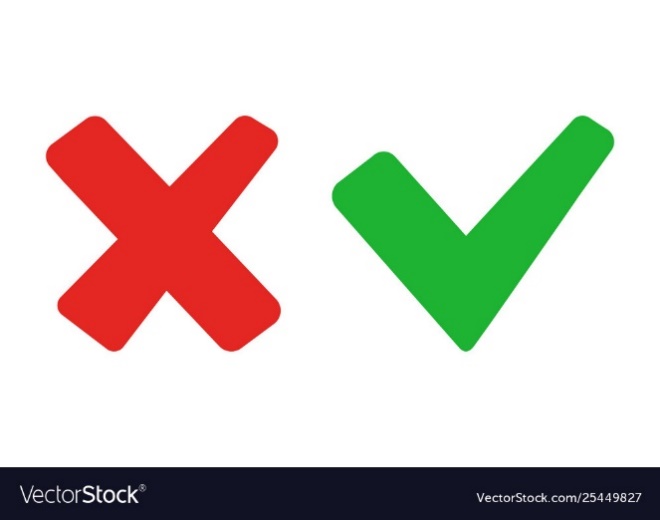 SAI
SAI
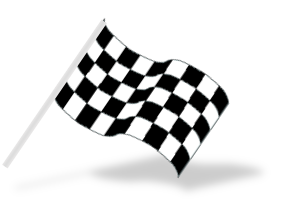 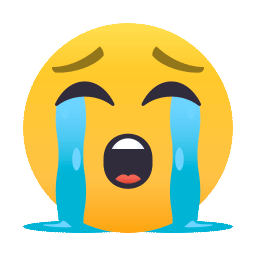 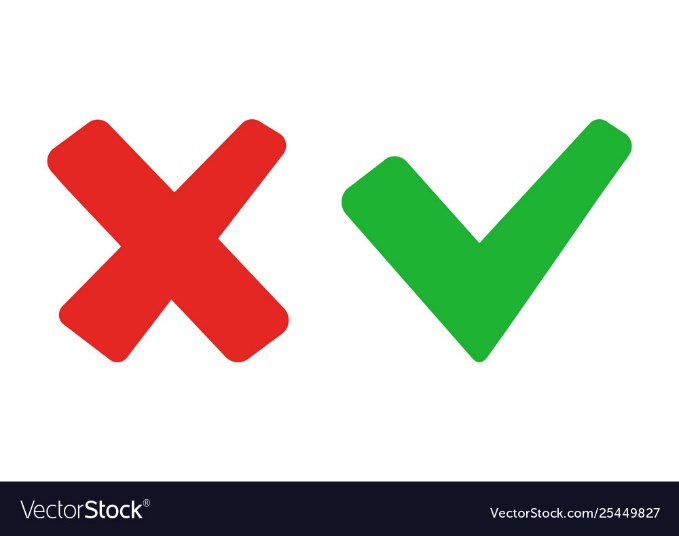 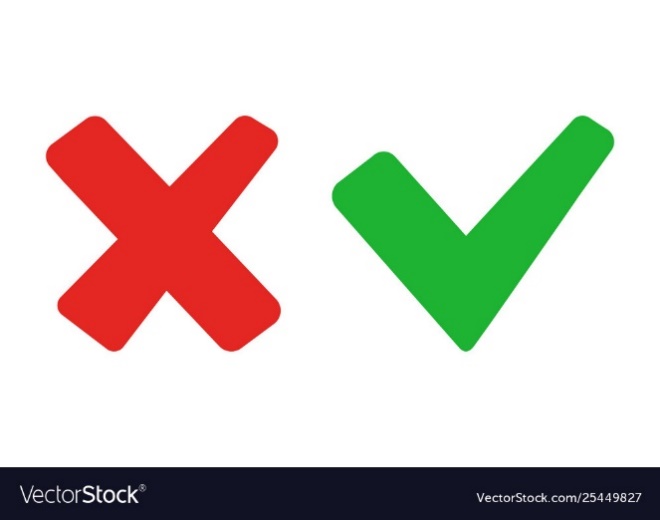 ĐÚNG
SAI
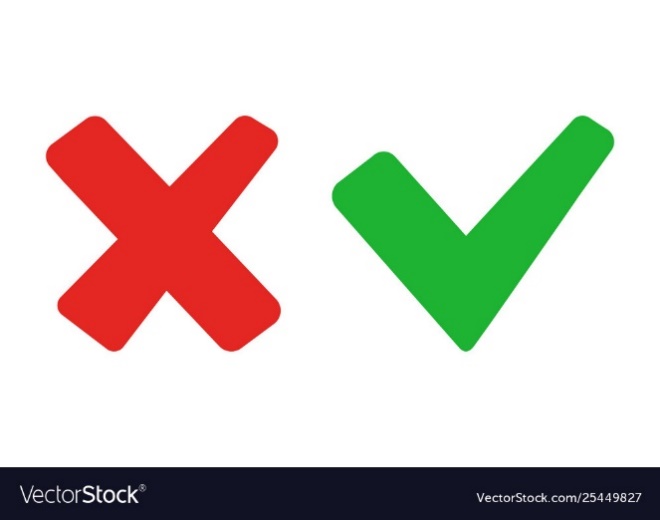 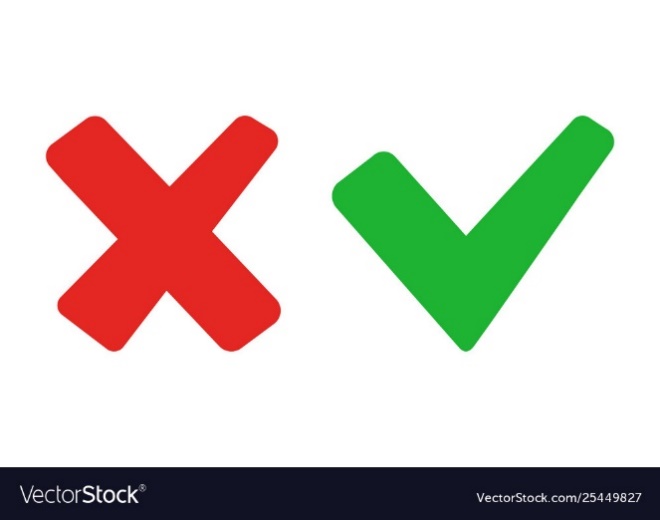 SAI
SAI
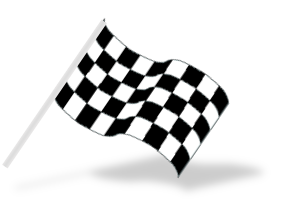 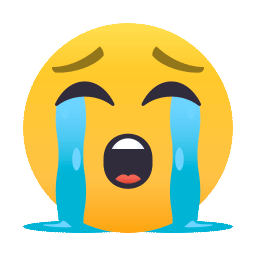 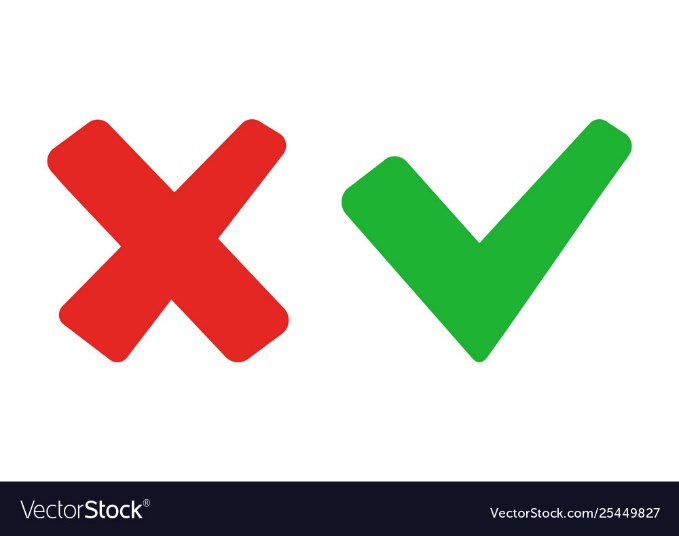 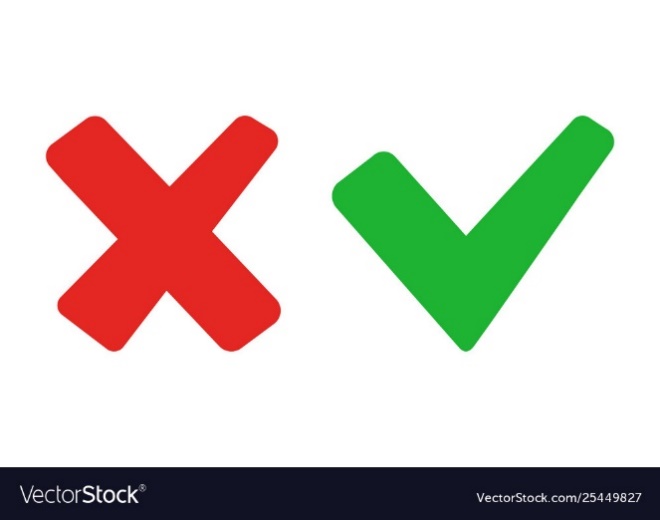 ĐÚNG
SAI
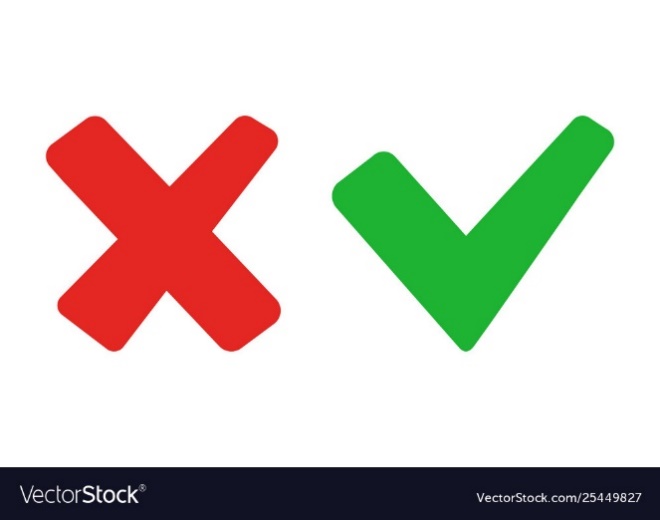 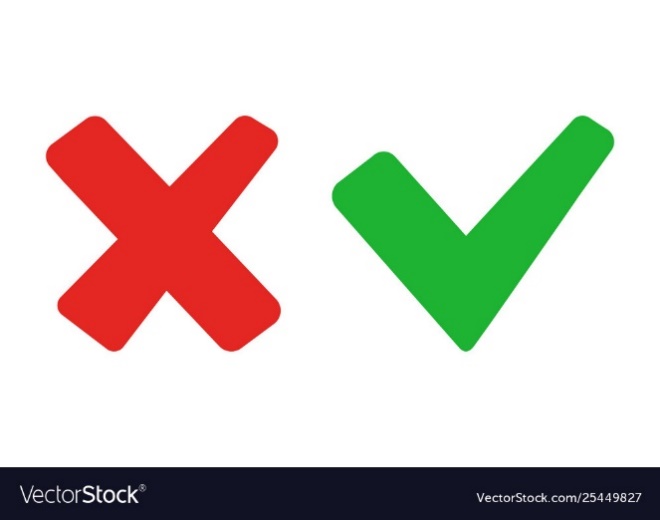 SAI
SAI
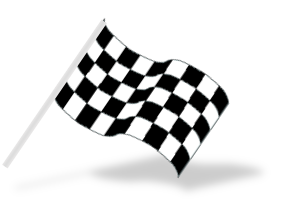 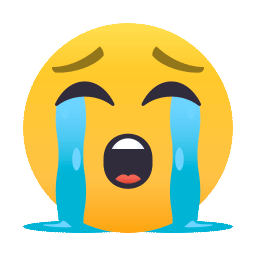 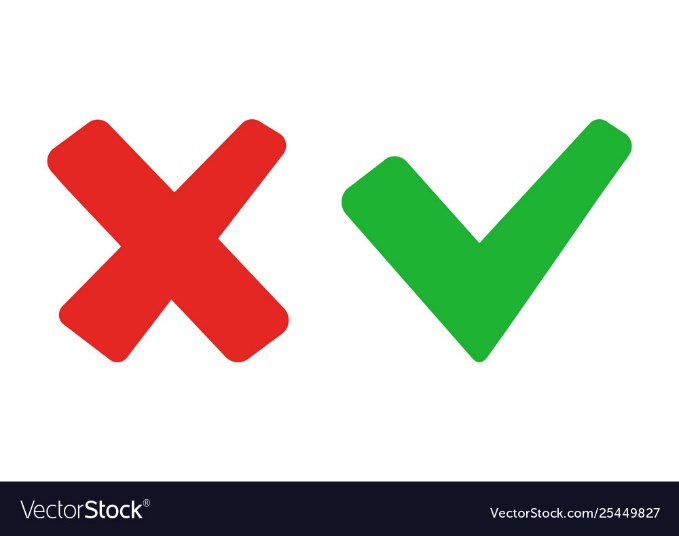 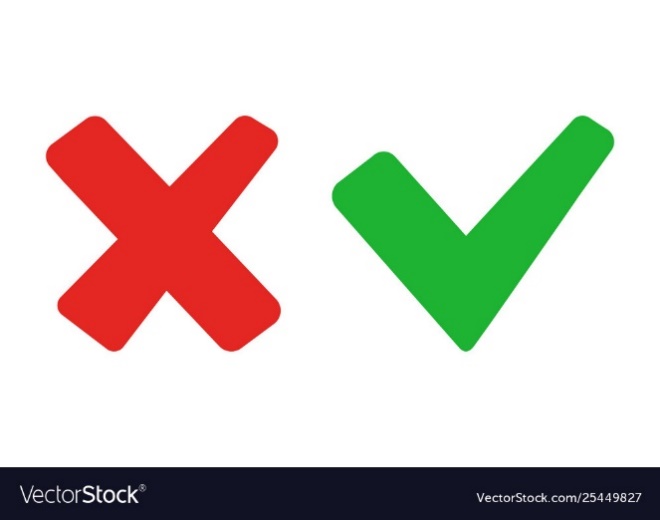 ĐÚNG
SAI
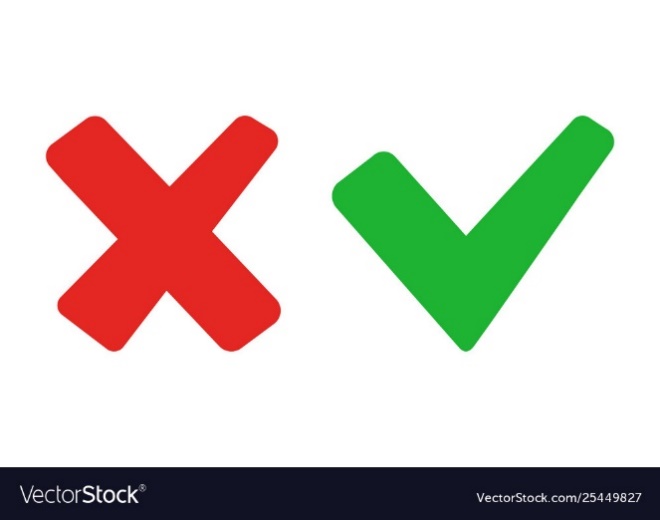 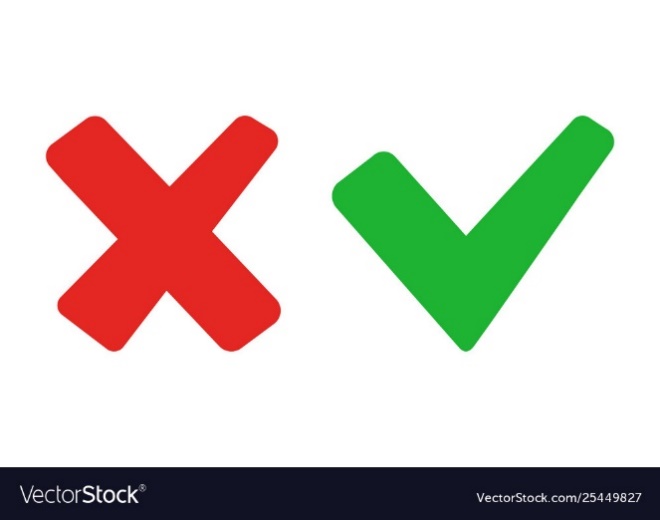 SAI
SAI
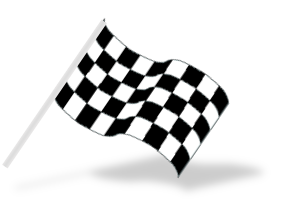 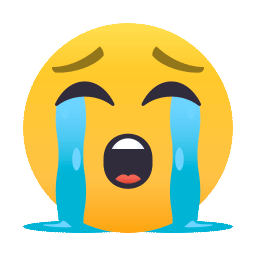 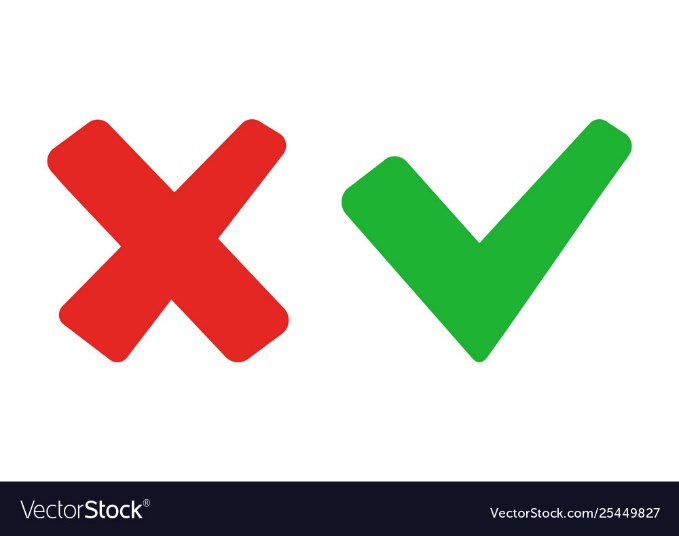 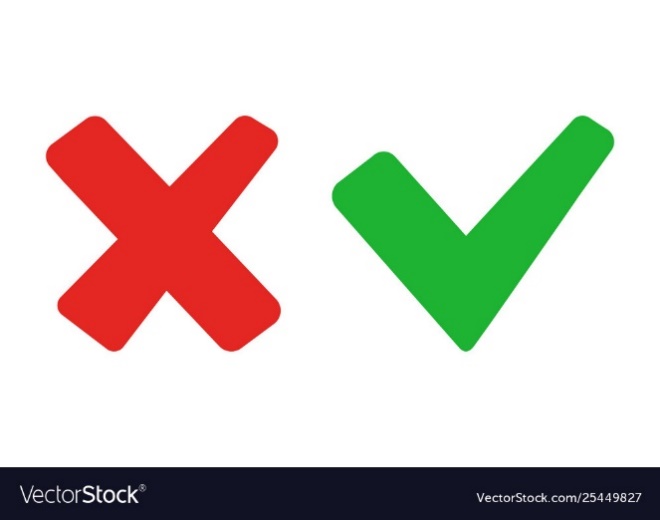 ĐÚNG
SAI
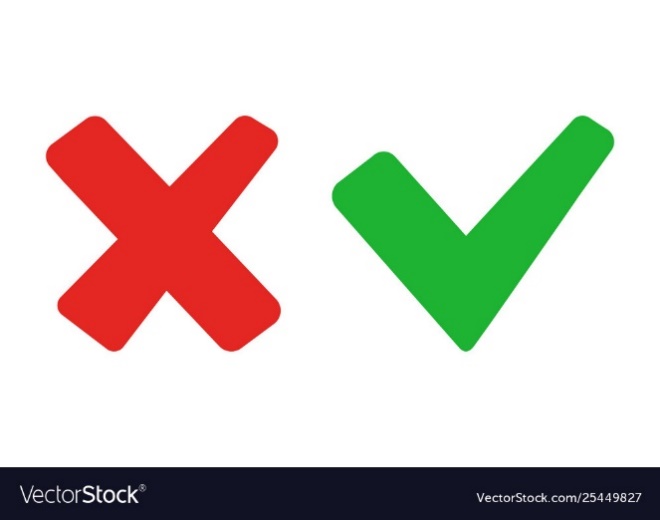 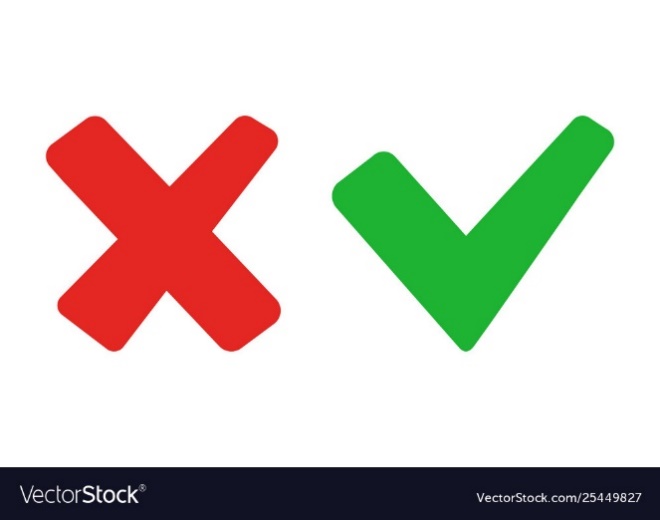 SAI
SAI
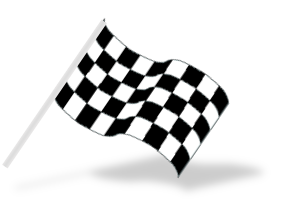 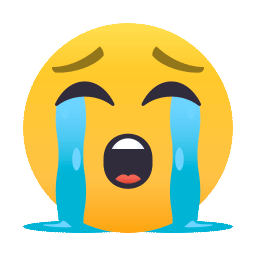 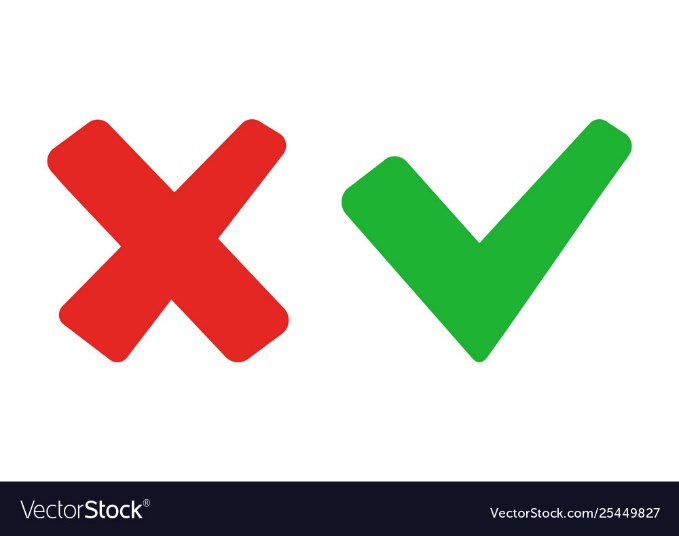 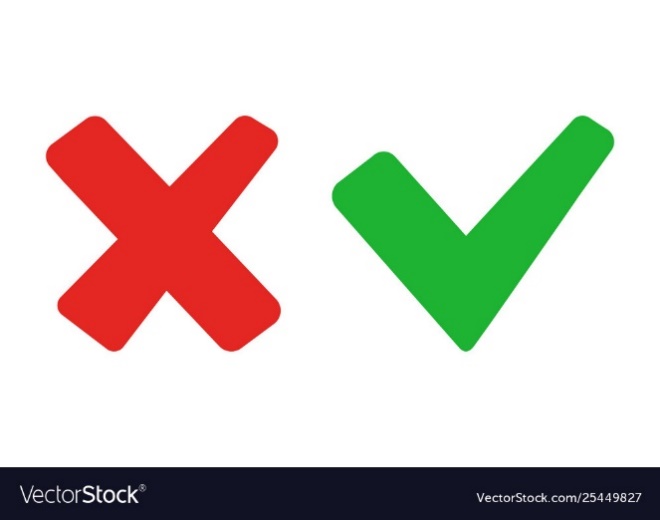 ĐÚNG
SAI
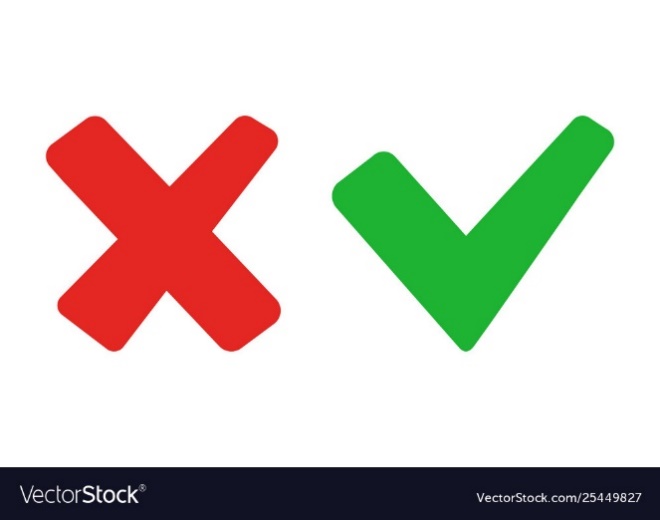 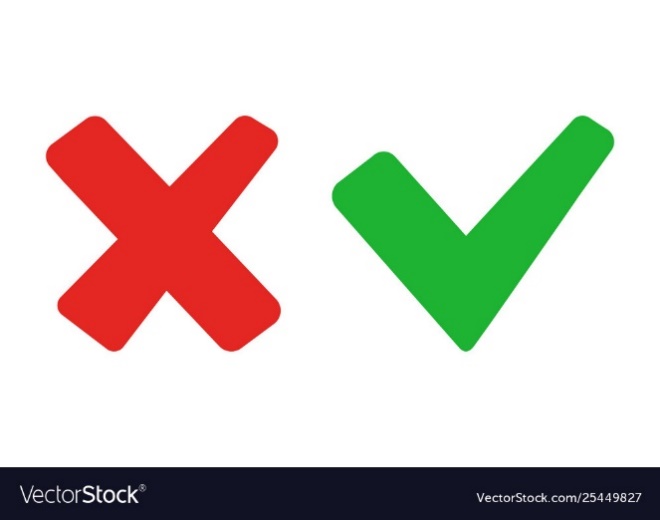 SAI
SAI
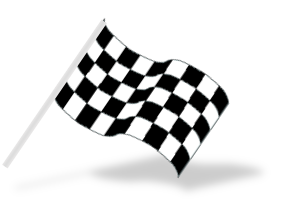 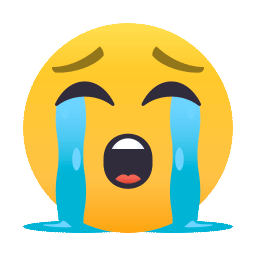 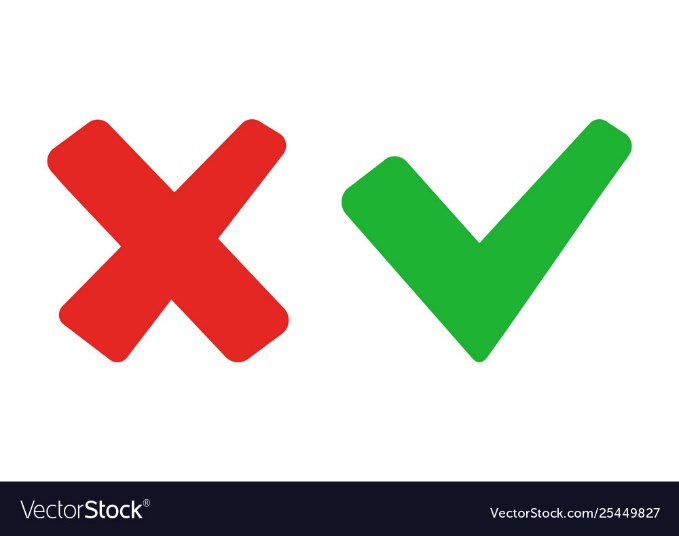 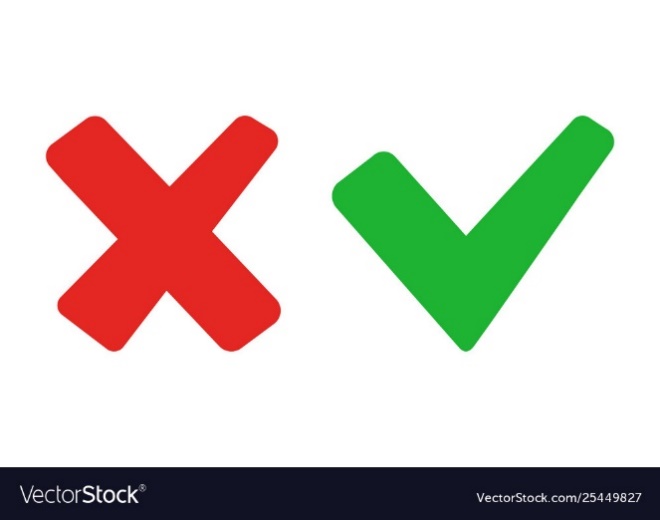 ĐÚNG
SAI
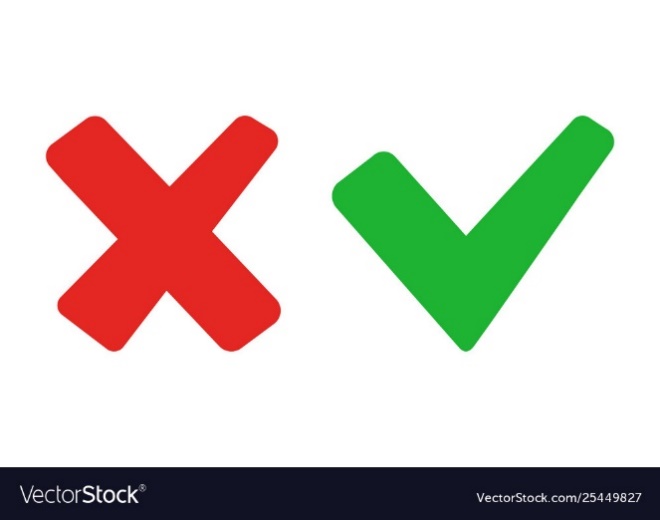 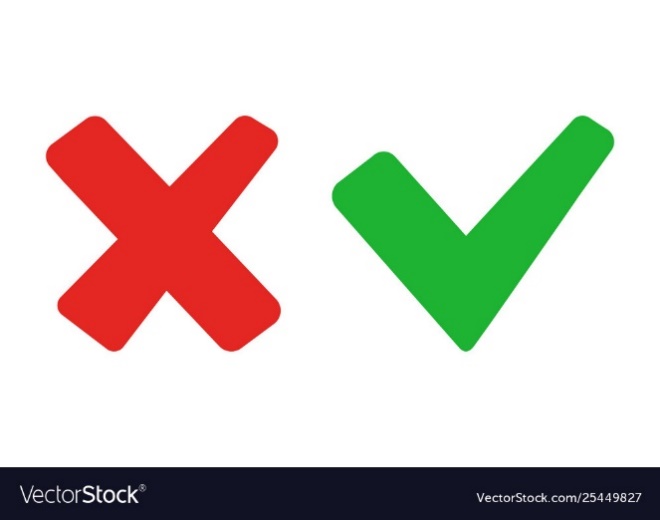 SAI
SAI
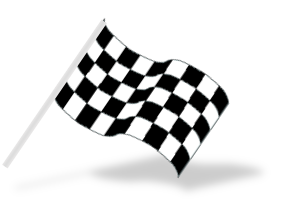 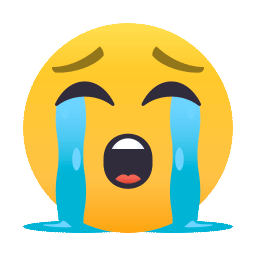 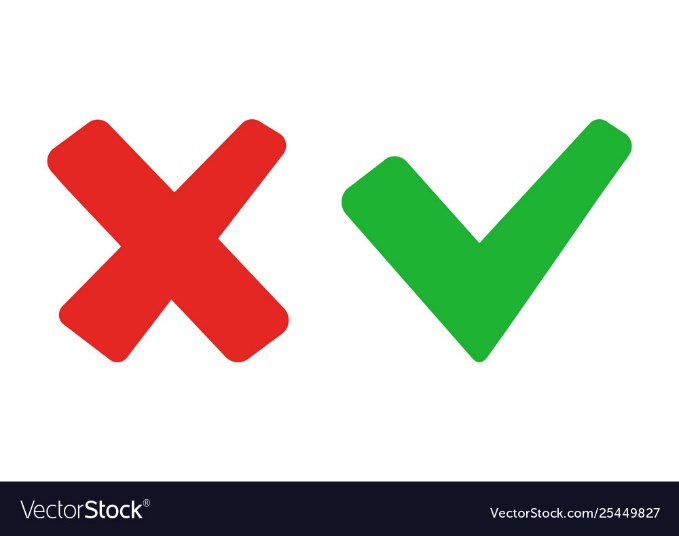 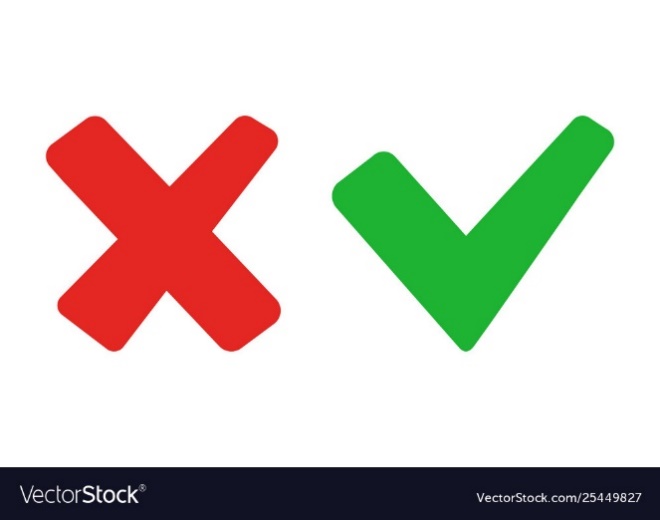 ĐÚNG
SAI
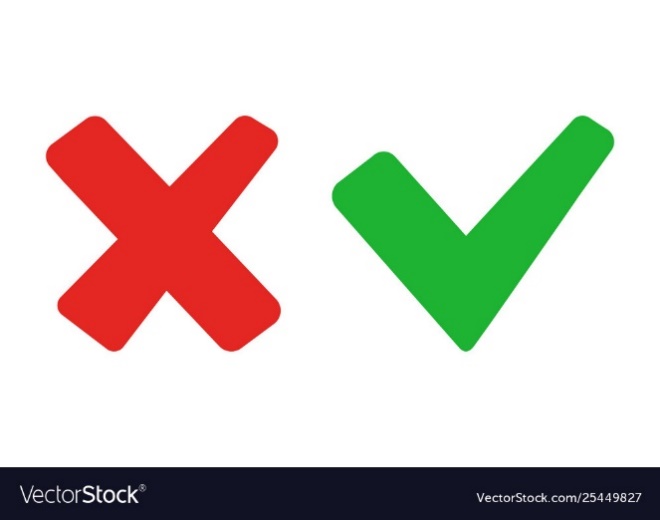 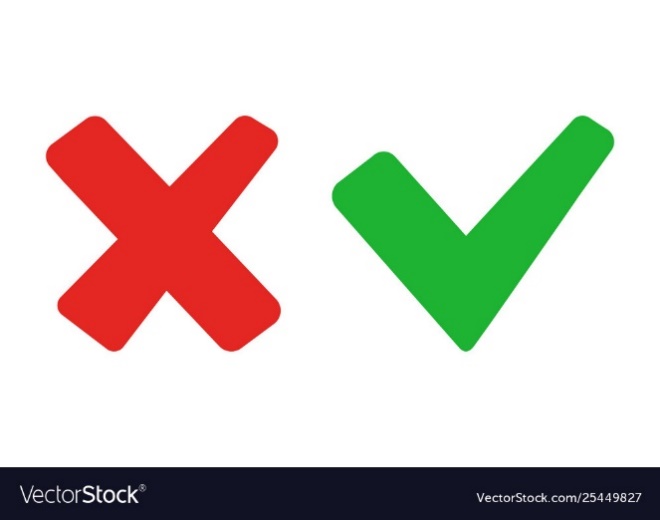 SAI
SAI
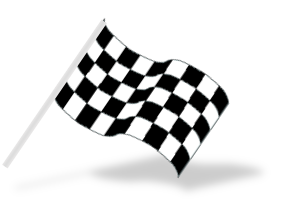 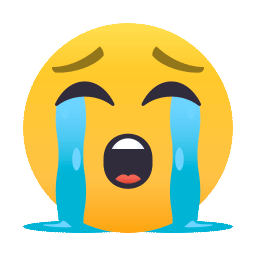 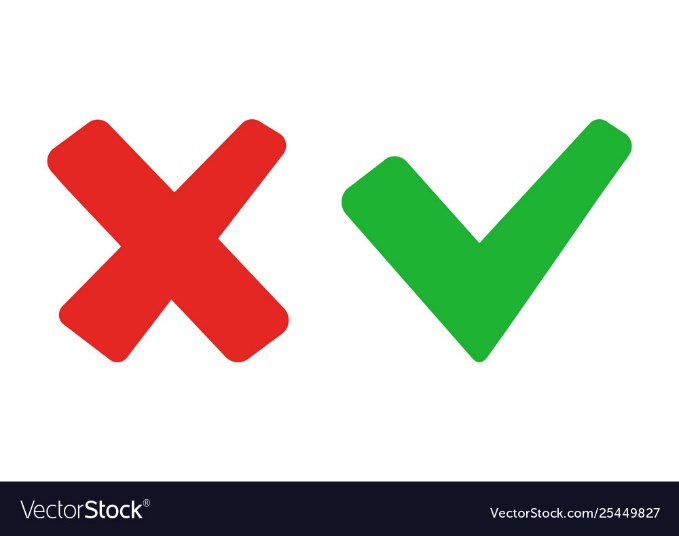 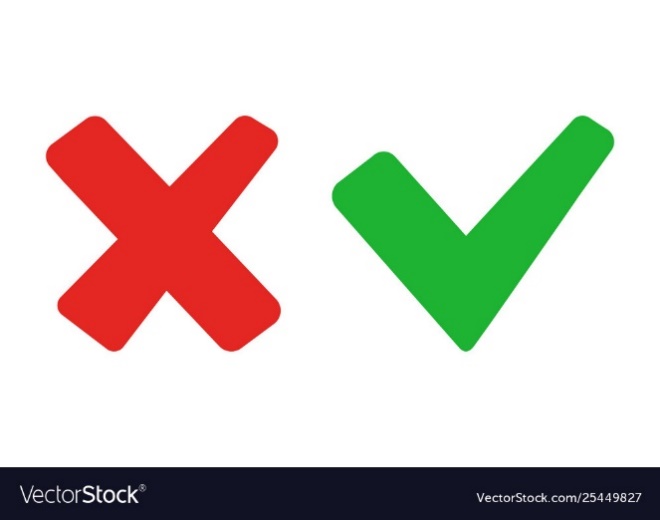 ĐÚNG
SAI
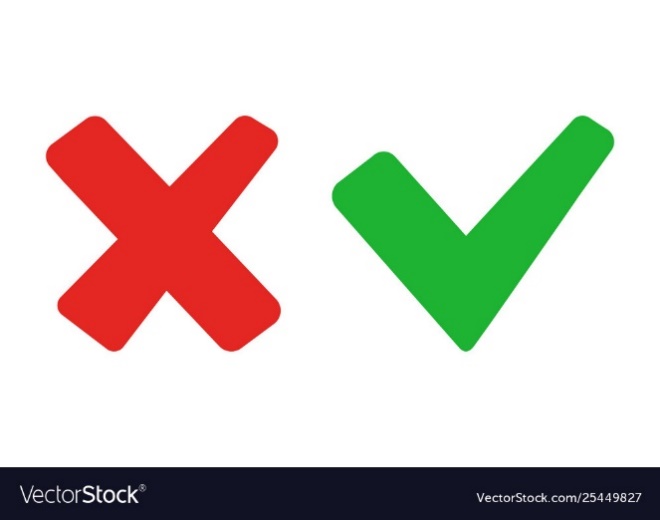 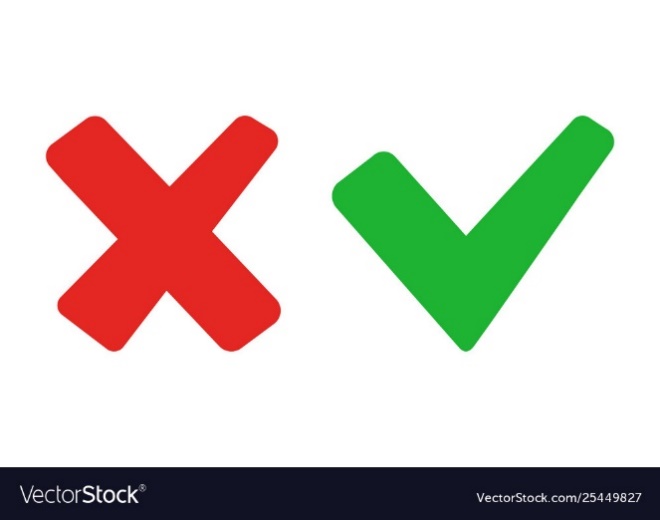 SAI
SAI
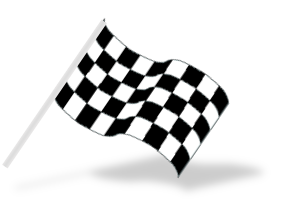 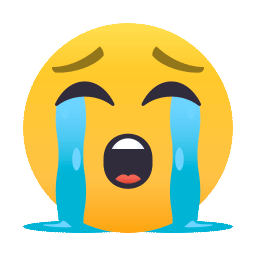 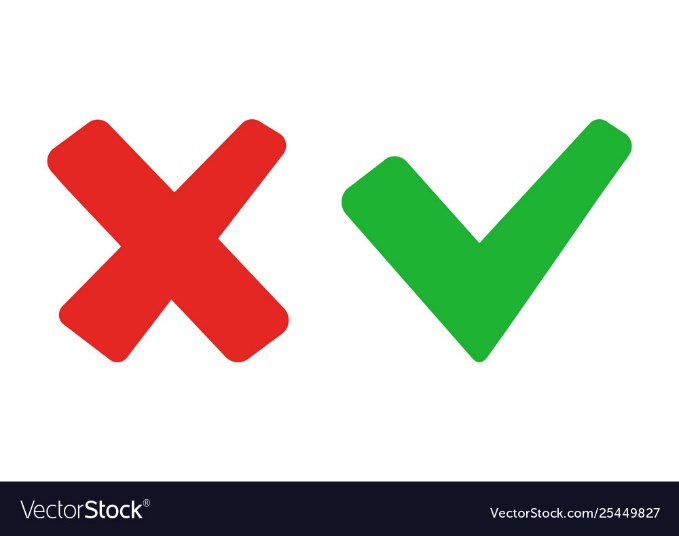 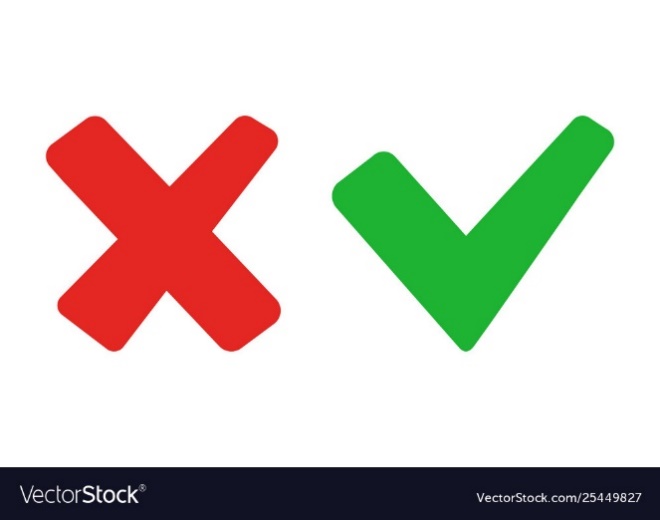 ĐÚNG
SAI
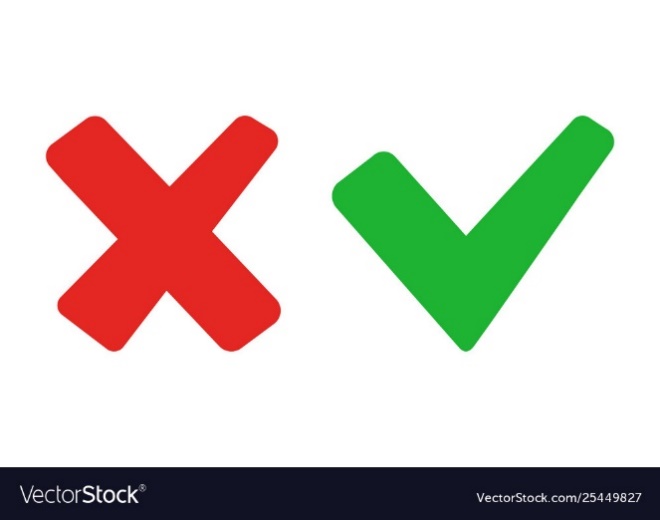 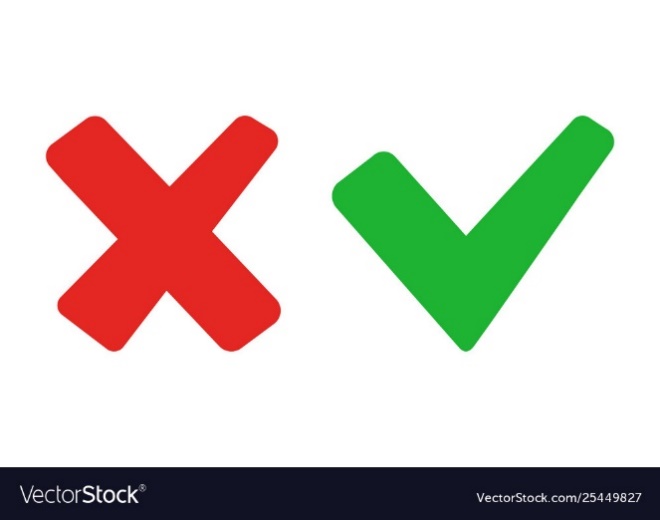 SAI
SAI
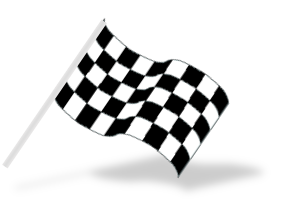 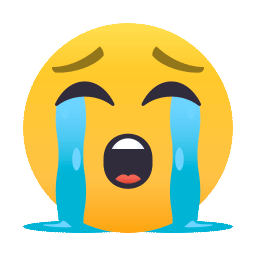 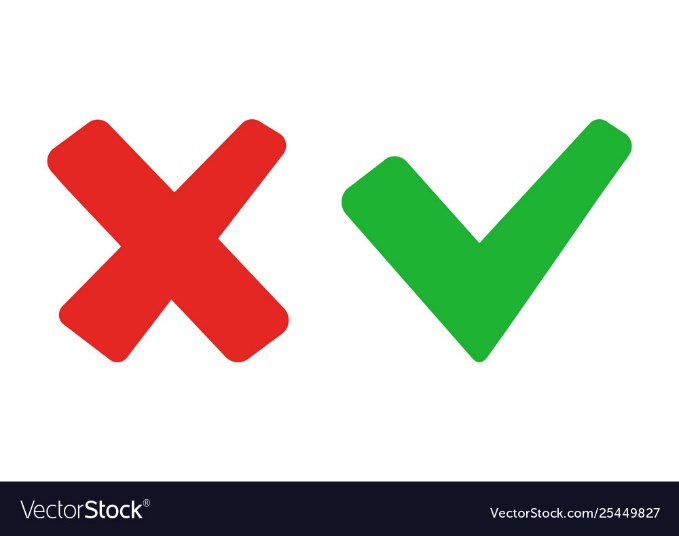 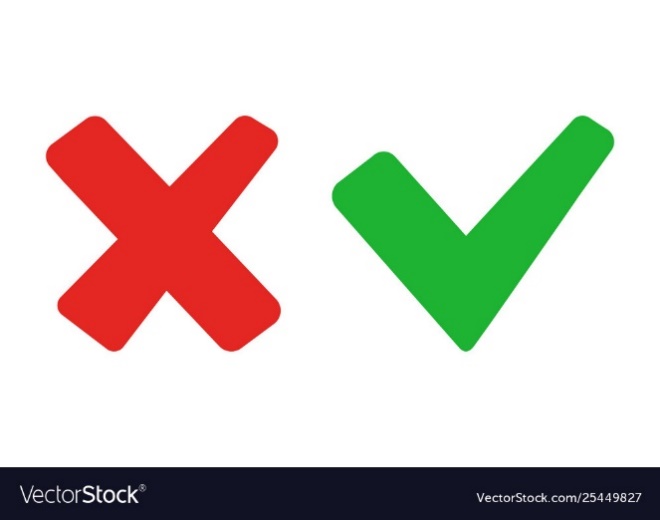 ĐÚNG
SAI
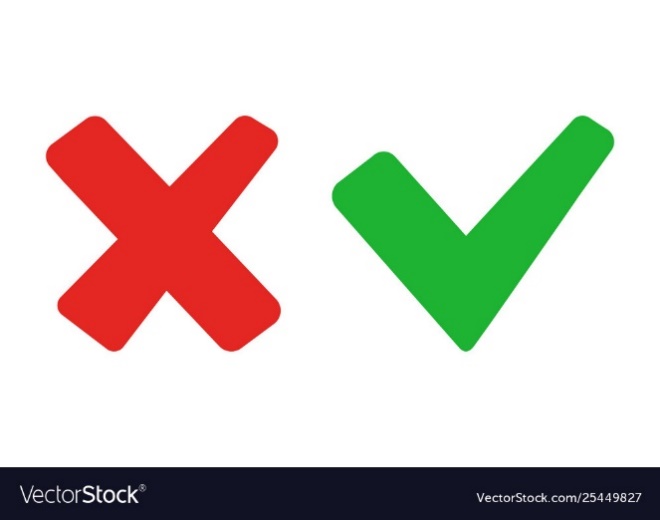 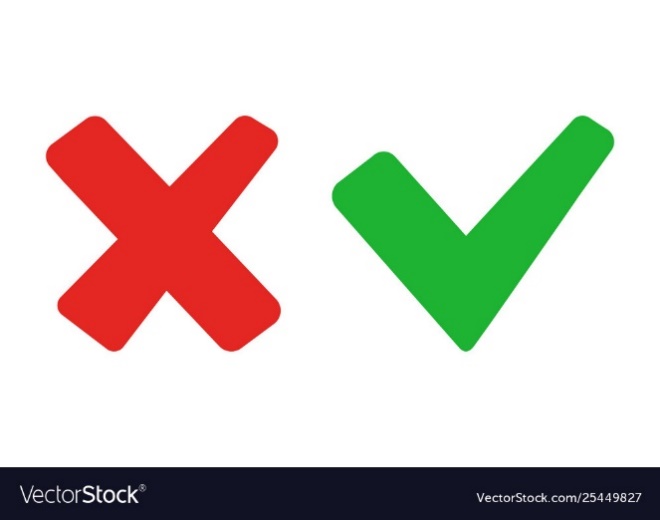 SAI
SAI
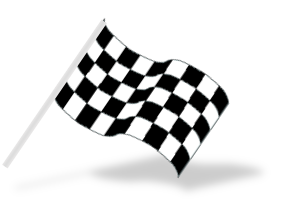